Title Slide
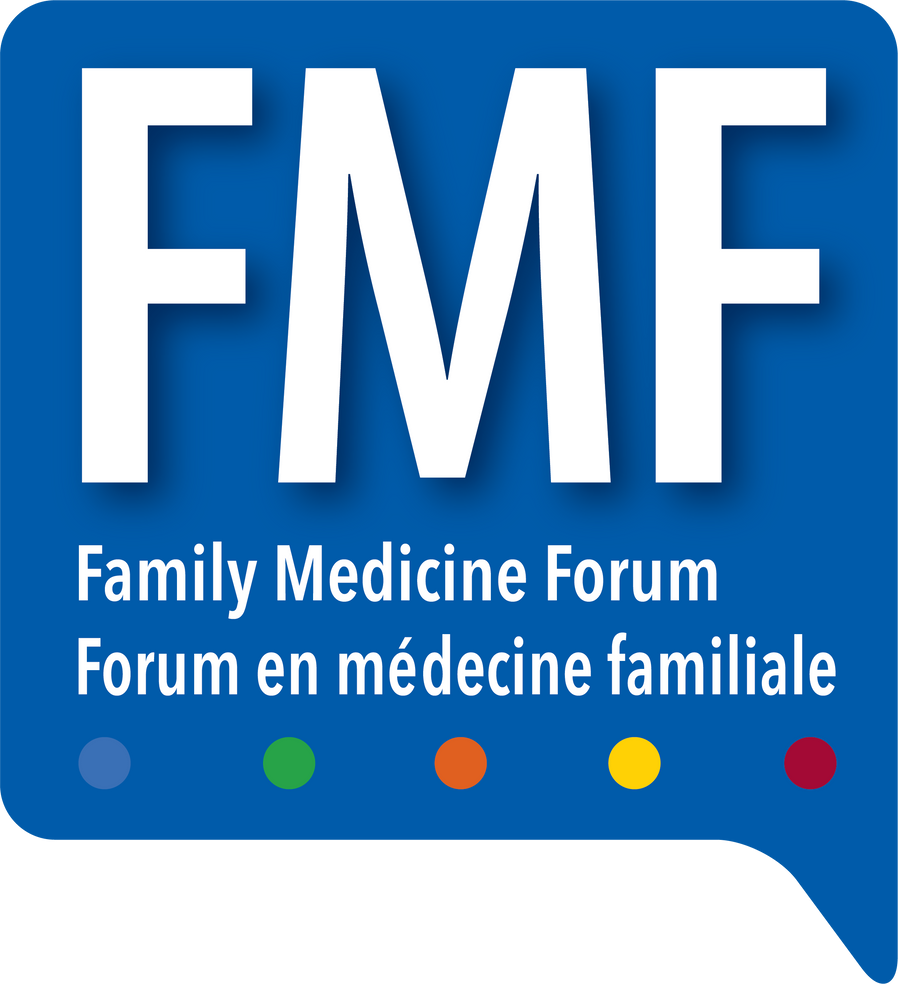 Management of Rheumatoid Arthritis in Canadian Primary Care
Anh N.Q. Pham, PhD
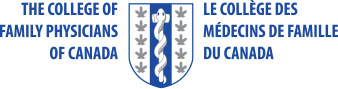 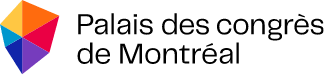 1
COI – Presenter Disclosure (1)
Presenter Disclosure
Presenter: Anh N.Q. Pham
Relationships with financial sponsors:
Mitacs Accelerate Postdoctoral Fellowship, funded by Mitacs and Alberta Bone and Joint Health Institute (ABJHI).
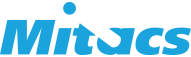 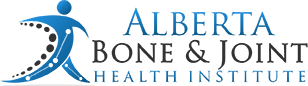 2
[Speaker Notes: Where a faculty/presenter has no relationships to disclose, indicate Not Applicable under Relationships with Financial Sponsors.

Complete this slide for the primary presenter and ALL co-presenters if applicable.

Reminder: Disclosures made on your COI forms should match disclosures made on the COI slide.]
COI – Presenter Disclosure (2)
Disclosure of Financial Support
This program has received financial support from The Arthritis Society in the form of Strategic Operating Grant.

Potential for conflict(s) of interest: Not applicable.
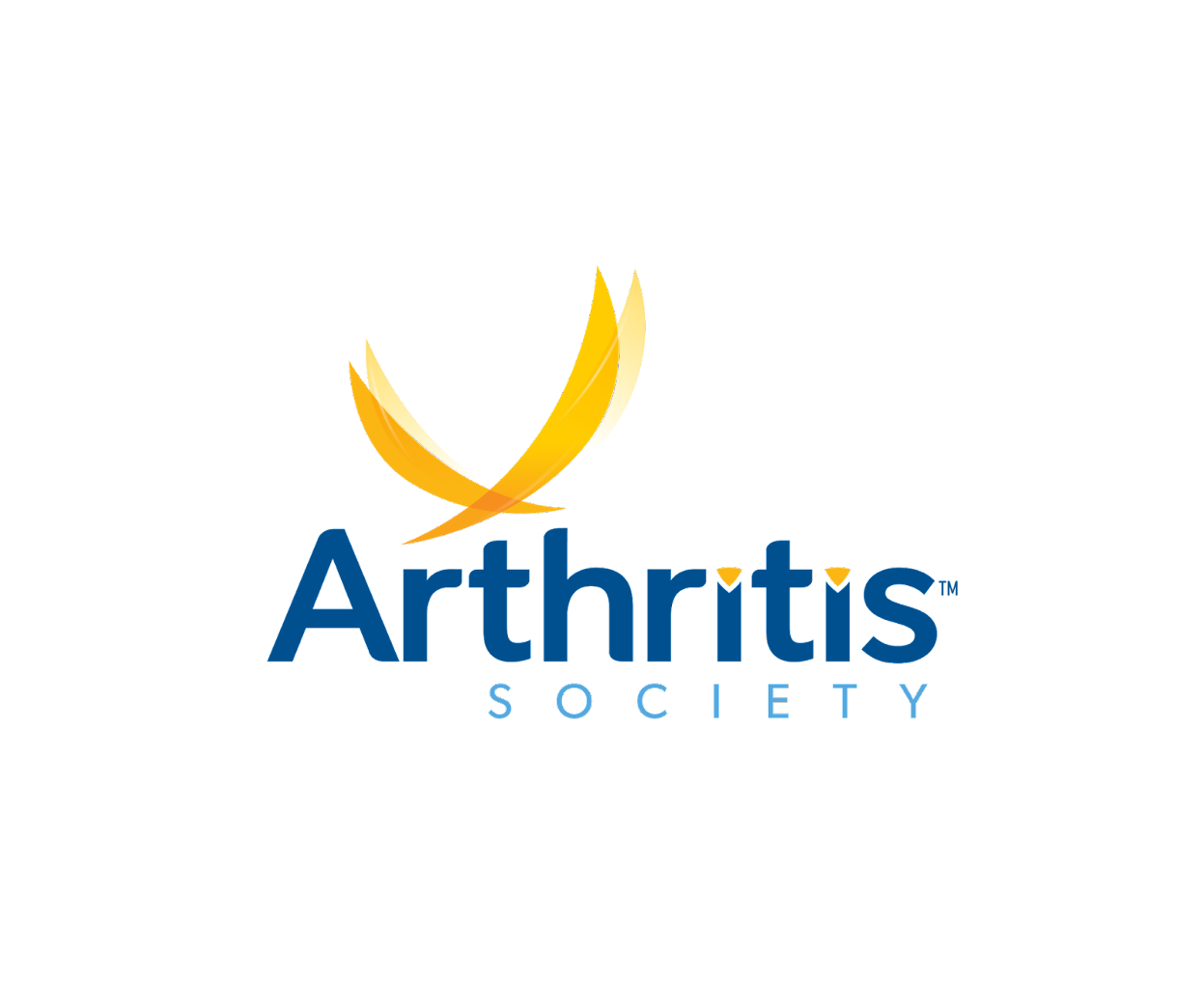 3
[Speaker Notes: Where a program has received no external financial support (e.g., monies for food, logistics assistance such as registration, AV set-up, etc.), indicate No External Support.]
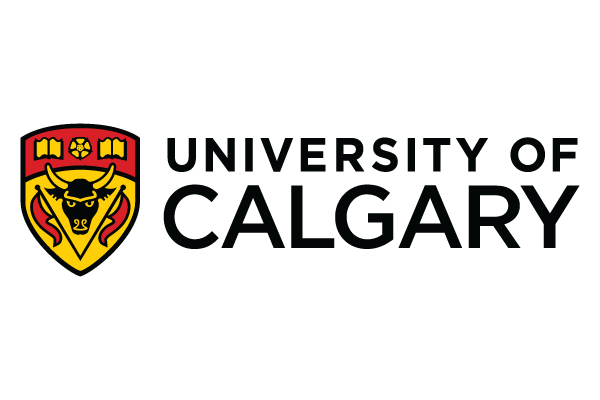 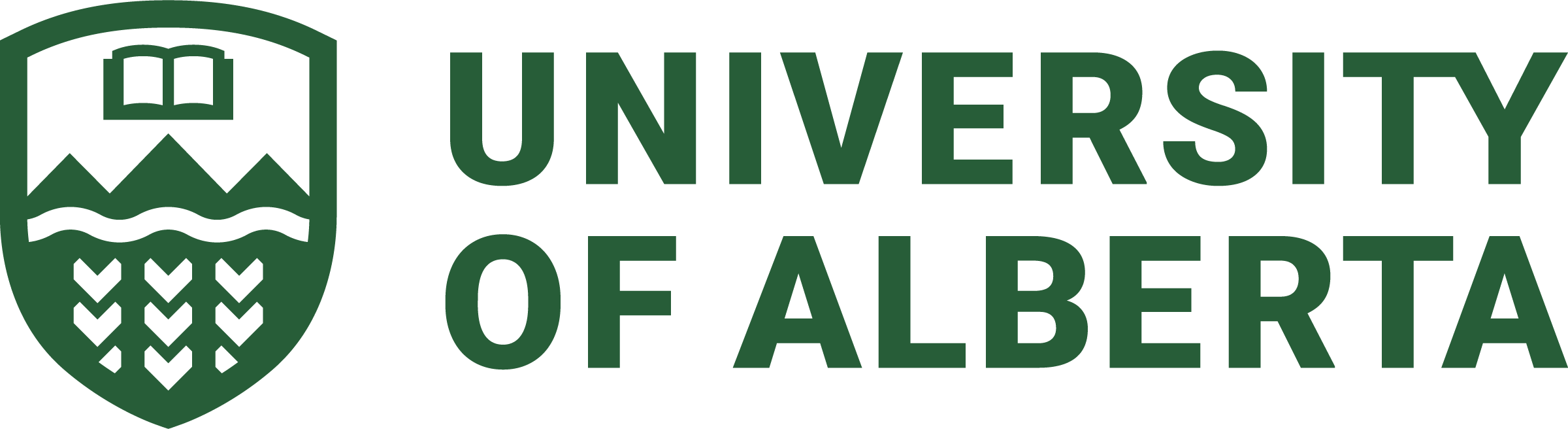 Research Team
4
background
Rheumatoid Arthritis is a chronic inflammatory joint disorder with a prevalence of 1.2% in Canadian population*;
Predominantly diagnosed and managed by rheumatologists;
The involvement of family physicians is key to management of RA since they are often the first point of contact for patients; 
Prior research has raised concerns around the under-documentation of RA management in primary care.
5
*PHAC, 2020 (https://www.canada.ca/en/public-health/services/publications/diseases-conditions/rheumatoid-arthritis.html)
[Speaker Notes: Although rheumatoid arthritis (RA) is predominantly managed by rheumatologists, prior research has raised concerns around the under-documentation of RA management in primary care.]
Objectives
6
[Speaker Notes: Our objective was to to, and.]
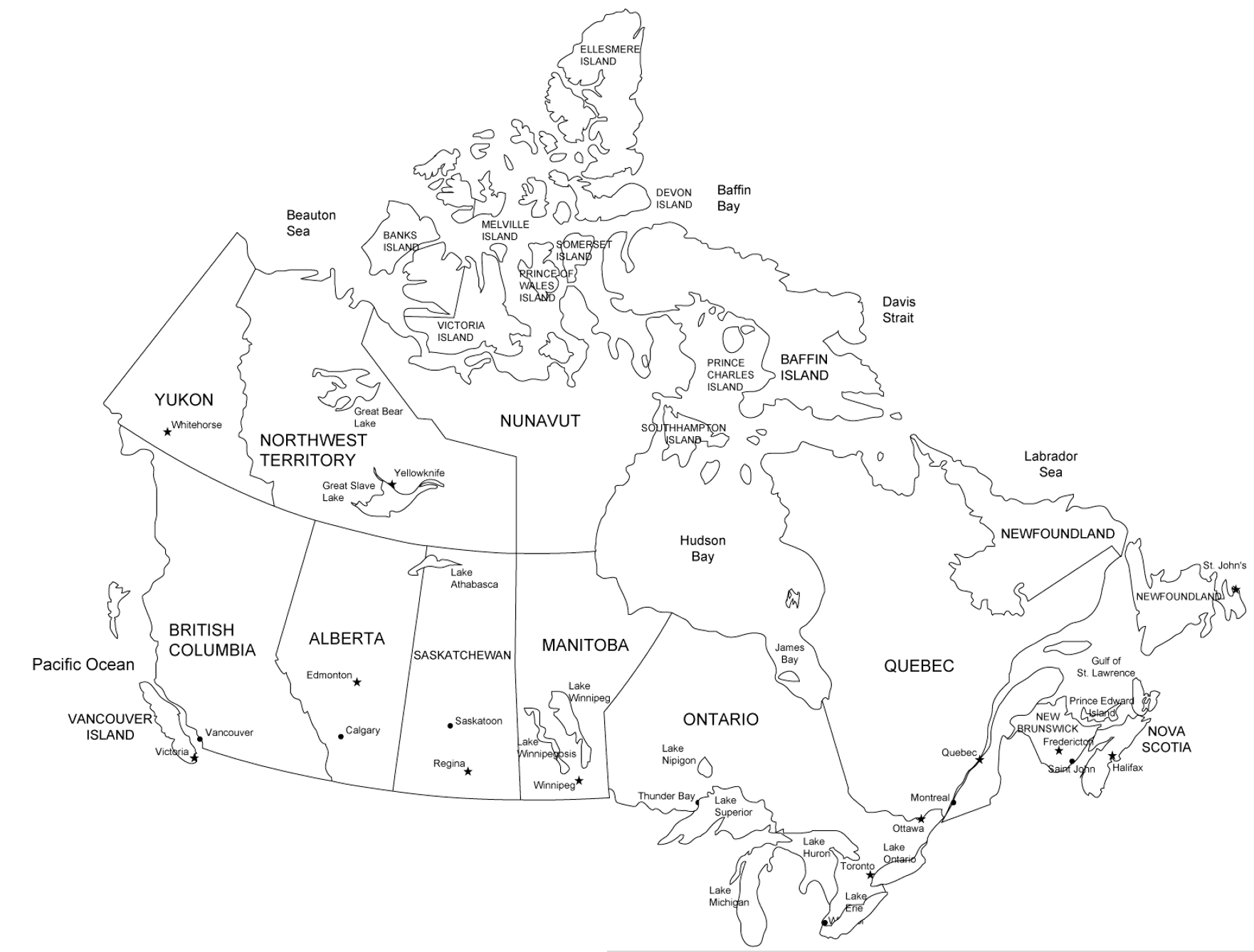 Data source
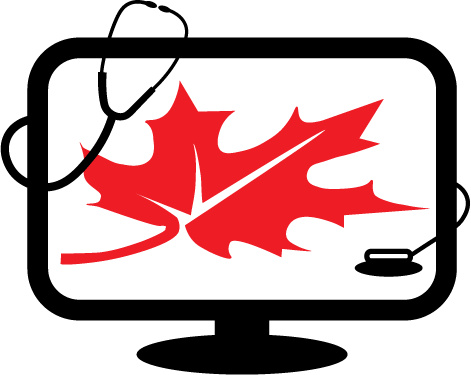 CPCSSN
RCSSSP
Canadian Primary Care Sentinel Surveillance Network
Réseau canadien de surveillance sentinelle en soins primaires
7
Figure 1. CPCSSN networks
[Speaker Notes: The Canadian Primary Care Sentinel Surveillance Network (CPCSSN) database contains EMR data from 245 primary care practices across Canada.]
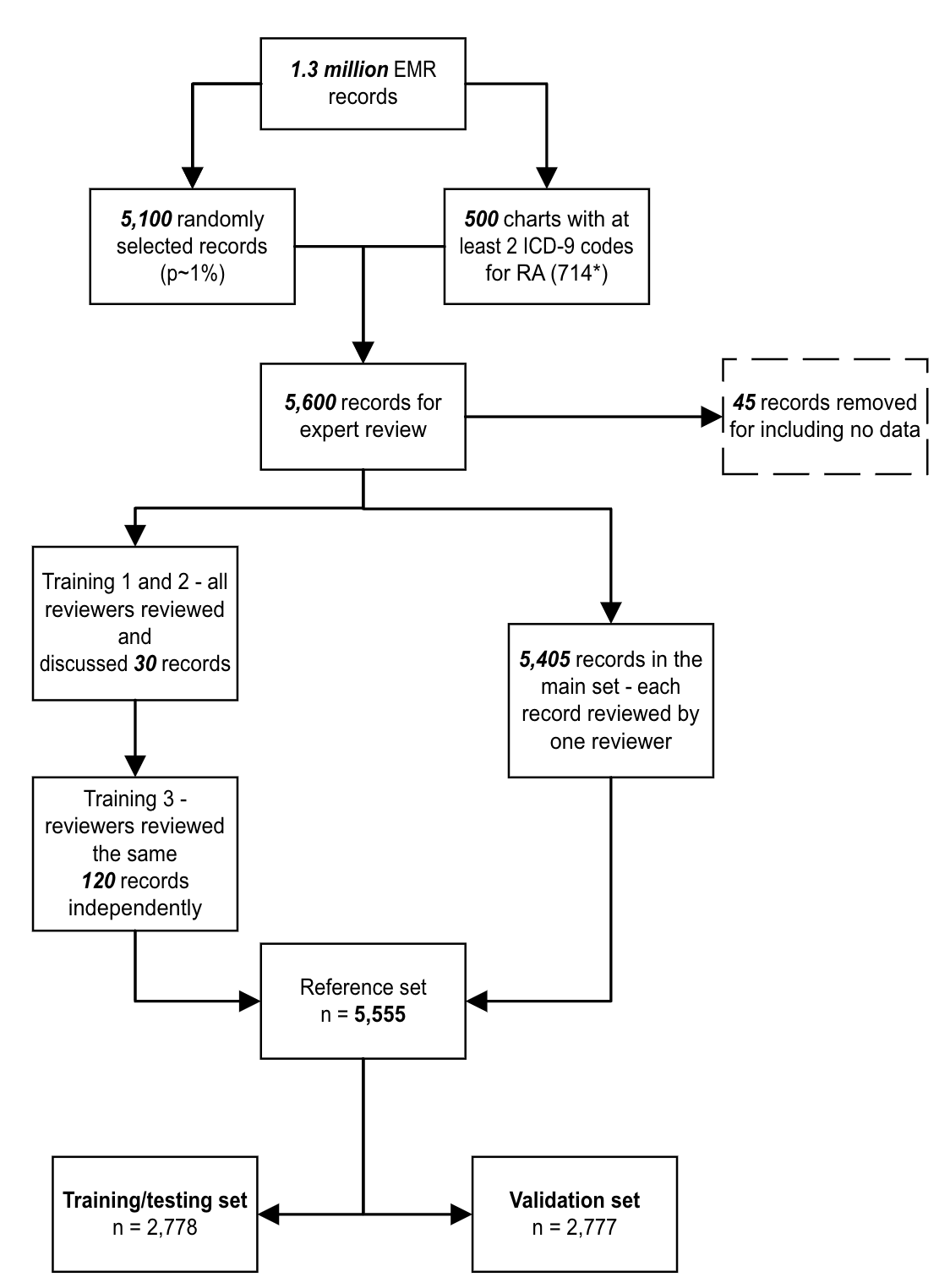 Participants
Adults age 19+
One clinical record in CPCSSN 2020
8
Figure 2. Flowchart for charts in the reference set
[Speaker Notes: As of 2020, CPCSSN had ~1.5 million deidentified records for people over the age of 19. All were eligible to be included in this analysis. A random sample of 5,500 EMR charts was selected for case definition development.]
Case definition development
9
Machine Learning
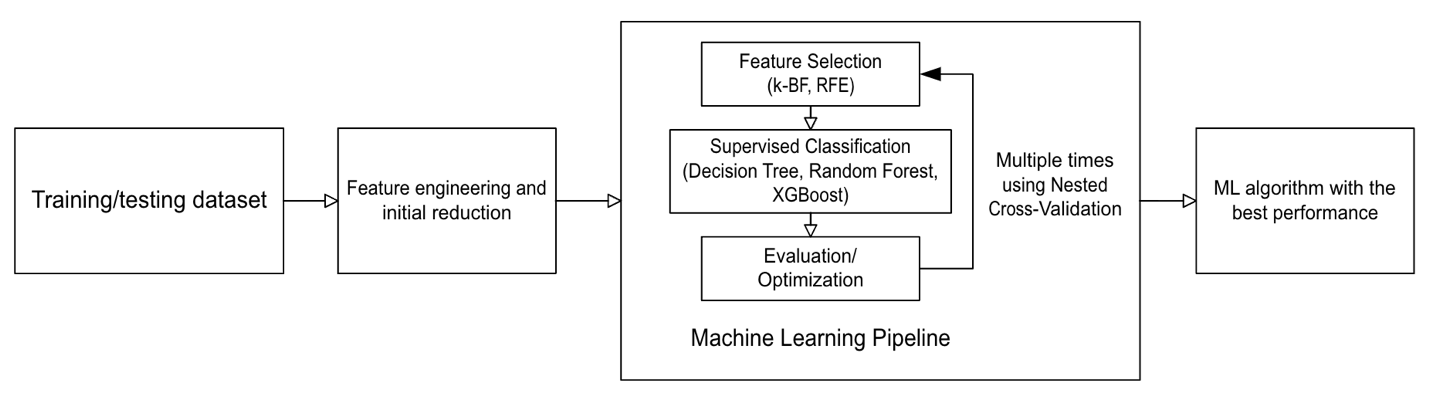 Figure 3. Steps to develop, evaluate, and validate a case definition
10
RA case definition
At least 2 occurrences of text “rheumatoid arthritis” within 24 months in billing, encounter diagnosis, or health condition table
OR
At least 1 occurrence of text “rheumatoid arthritis” in the health condition table
11
[Speaker Notes: Two occurrences of ‘rheumatoid’ anywhere in a CPCSSN record OR one occurrence of ‘rheumatoid arthritis’ in the problem list/health conditions table identifies patients with sensitivity of 78.6%, specificity 99.1%, PPV 83.1%, NPV 98.8%. Use of this case definition identified an age-adjusted prevalence of 0.7%. RA was more common among females, those aged 60-79y, rural residents, and overweight or obese people. People with RA are more likely to have multi-comorbidities. Only 35.8% and 33.3% of patients had documentation of a  methotrexate and prednisone, respectively.]
Prevalence of ra in cpcssn
Figure 4. Sex-specific prevalence of RA by age group, CPCSSN 2008-2020.
12
[Speaker Notes: Use of this case definition identified an age-adjusted prevalence of 0.7%.]
Characteristics of Patients with RA
13
Characteristics of Providers who are seeing PATIENTS with RA
14
Comorbid conditions
*Rheumatic Disease Comorbidity Index (RDCI) 
= 2 × lung disease 
+ [2 × (heart attack, other CV, OR stroke) OR 1 × hypertension] 
+ fracture + depression + diabetes + cancer + (ulcer or stomach problem) (England et al. 2014)
15
Records of ra laboratory tests
Figure 6. Documentation of RA laboratory tests in CPCSSN, 1990-2020.
16
[Speaker Notes: Only 35.8% and 33.3% of patients had documentation of a  methotrexate and prednisone, respectively.]
Records of ra medication
Figure 6. Documentation of DMARDs and steroids prescription in CPCSSN, 1990-2020.
17
[Speaker Notes: Only 35.8% and 33.3% of patients had documentation of a  methotrexate and prednisone, respectively.]
Take away messages
We successfully identified a case definition with acceptable validation metrics for identifying RA in Canadian primary care EMR data. 
Although the epidemiology characteristics of RA was compatible with existing evidence (albeit lower prevalence), the under documentation of laboratory tests and RA medications raises concerns about the continuity of health information between rheumatologists and primary care.
18
[Speaker Notes: Our study identified a case definition with acceptable validation metrics for identifying RA in Canadian primary care EMR data. Although the epidemiology characteristics of RA was compatible with existing evidence (albeit lower prevalence), the under documentation of laboratory tests and RA medications raises concerns about the continuity of health information between rheumatologists and primary care.


Describe characteristics of patients managed and documented in primary care data.
Recognize salient features of the clinical management of RA by community-based family physicians are used.
For those interested: Explain a process of developing a case definition using a machine learning approach.]
Next steps
19
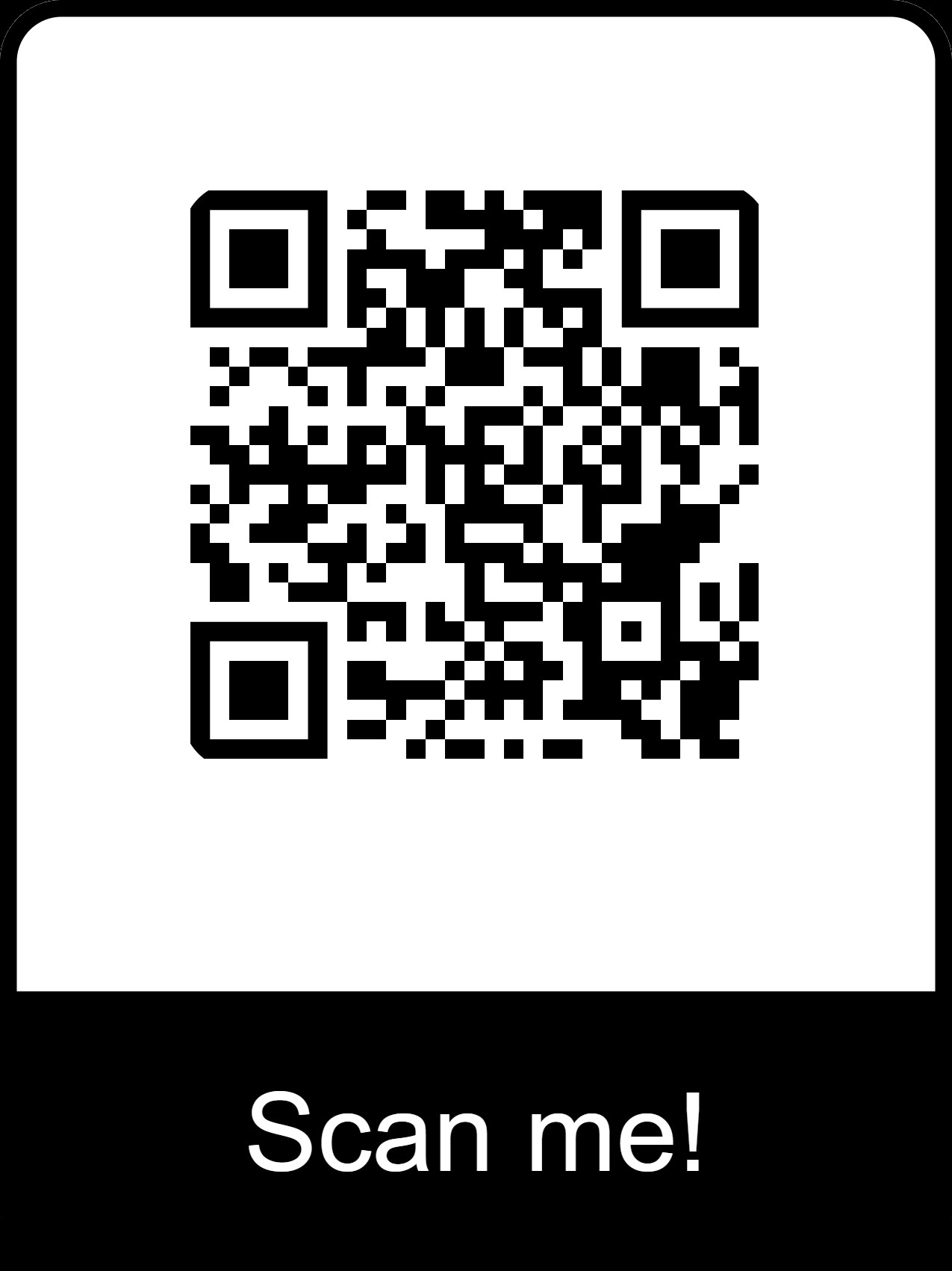 To provide your perspective
20
Closing Slide
Thank you!
Please fill out your session evaluation now!
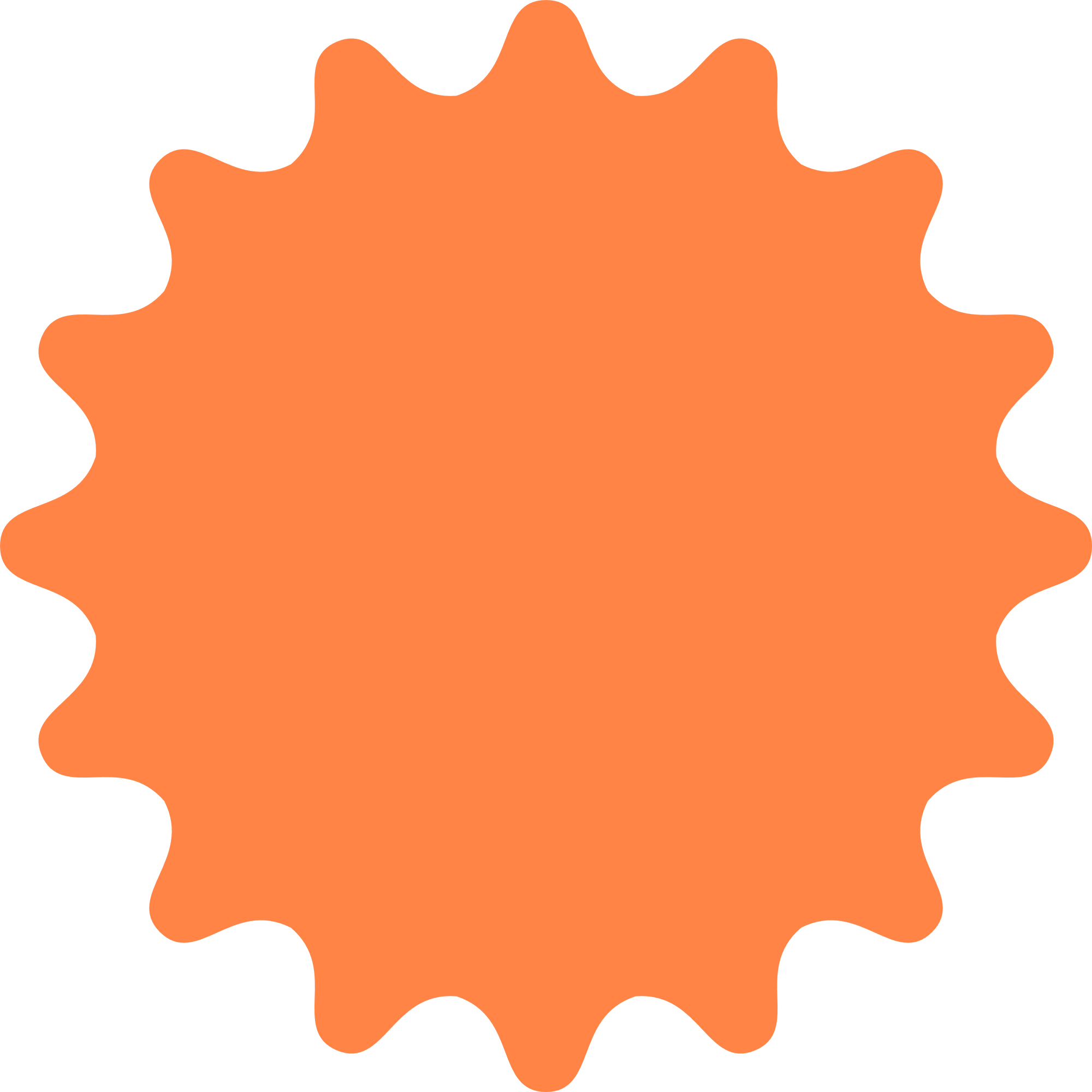 #myfmf
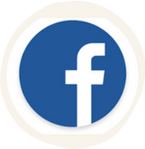 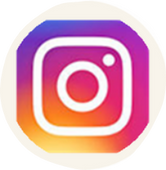 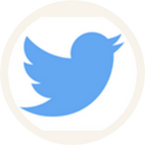 FamilyMedForum
FamilyMedForum
FamilyMedicineForum
21